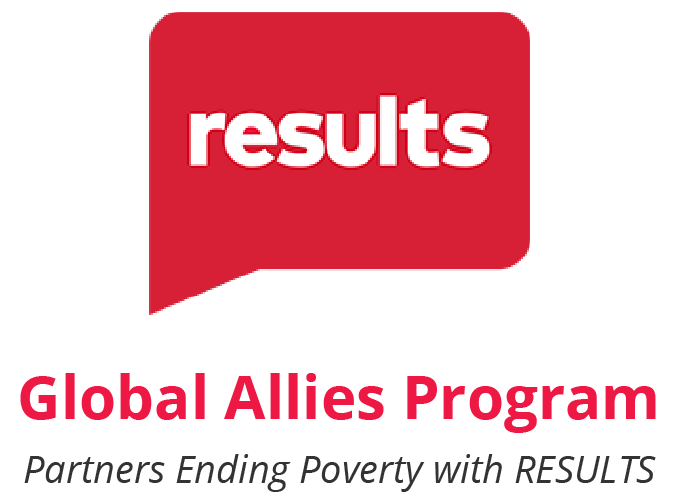 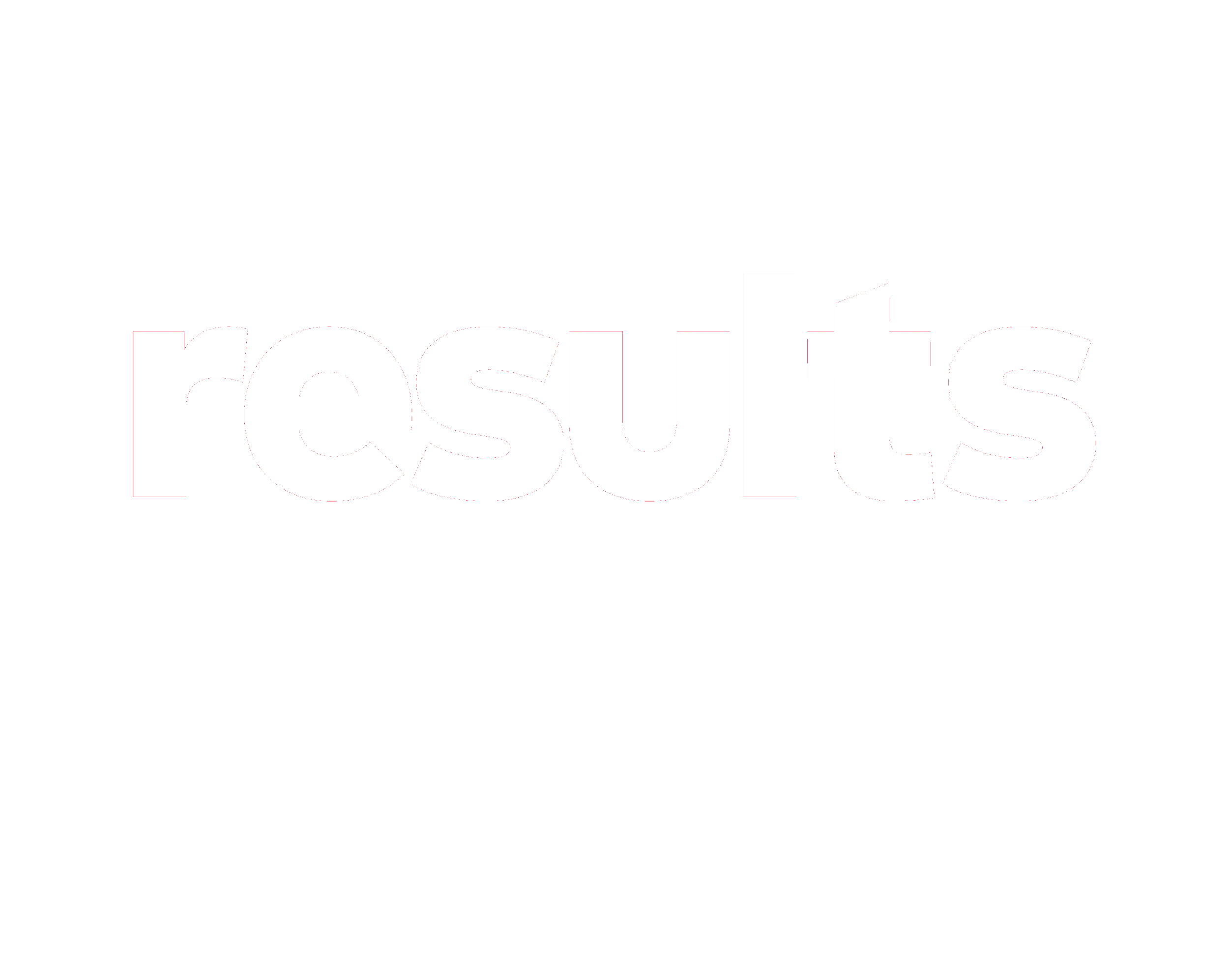 Monthly WebinarDecember 12, 2024
1
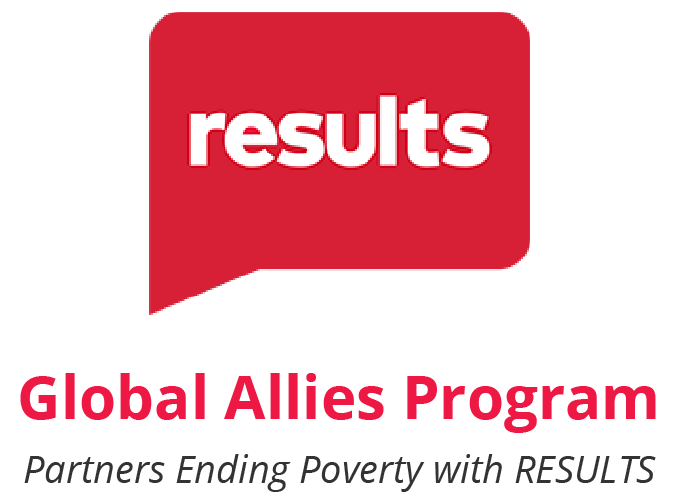 Welcome everyone!
Let us know where you are joining us
 from in the chat!

Share a greeting in another language if you know one.
2
3
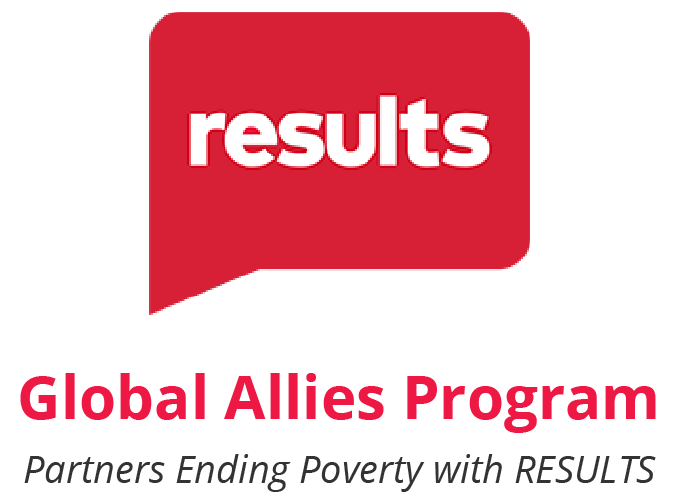 Our Values & Resources
​At RESULTS we pledge to create space for all voices, including those of us who are currently experiencing poverty. We will address oppressive behavior in our interactions, families, communities, work, and world. Our strength is rooted in our diversity of experiences, not in our assumptions.

With unearned privilege comes the responsibility to act so the burden to educate and change doesn’t fall solely on those experiencing oppression. When we miss the mark on our values, we will acknowledge our mistake, seek forgiveness, learn, and work together as a community to pursue equity.

Read our full anti-oppression values statement here at results.org/values. 

Check out the Anti-Oppression Workshop Schedule for training opportunities.

Find these resources and more at results.org/volunteers/anti-oppression:

Resource Guides from our Diversity & Inclusion trainings, including: 
Interrupting Microaggressions
Creating Space for Critical Conversations
Information on how RESULTS responds to oppressive incidents
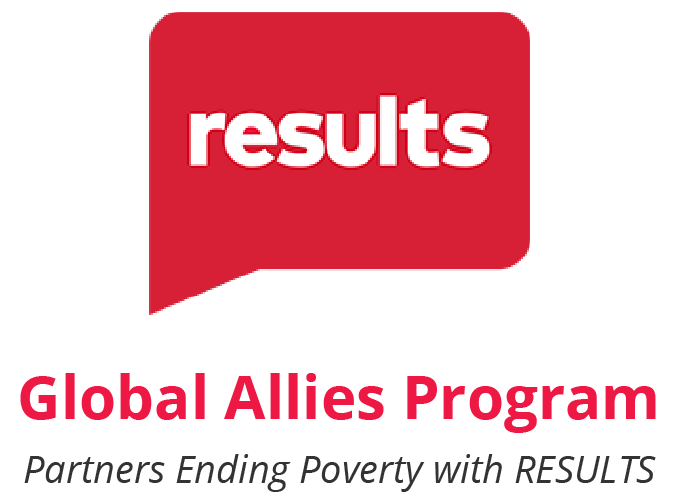 Tonight’s Agenda
Welcome & Introductions
Advocacy Wrapped: Reflections on 2024
Final Advocacy Actions for 118th Congress
Vision for 2025
Closing
4
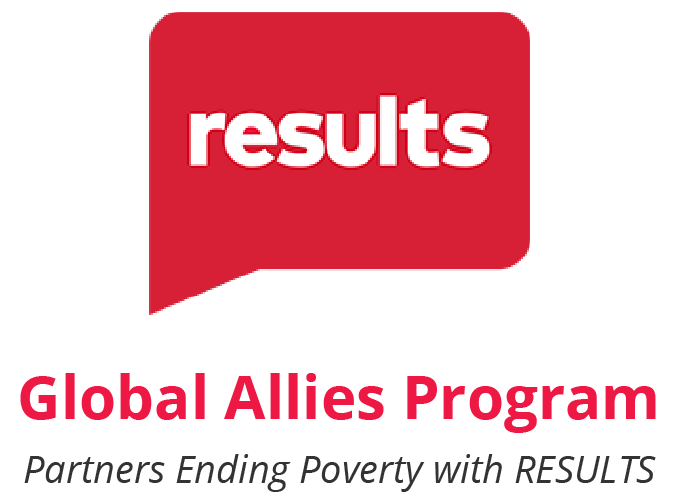 Wrapped
2024
Advocacy Wrapped
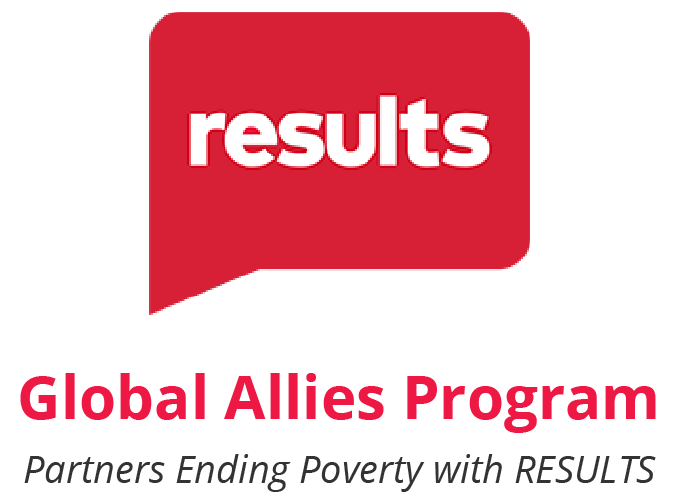 Wrapped
15
Lobby Meetings
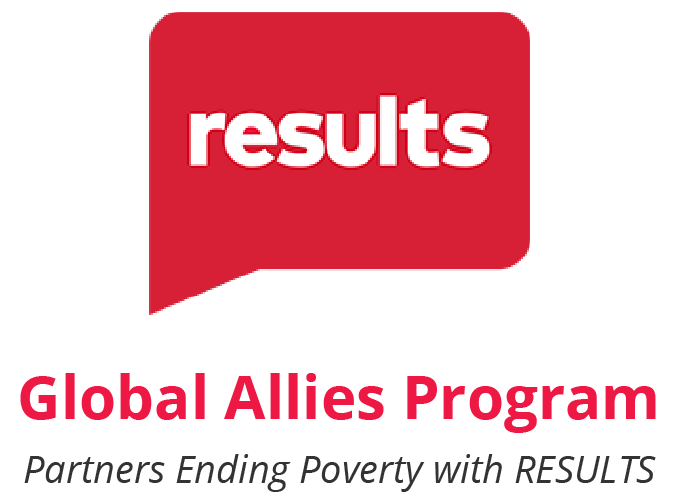 Wrapped
4
Letters to the Editor
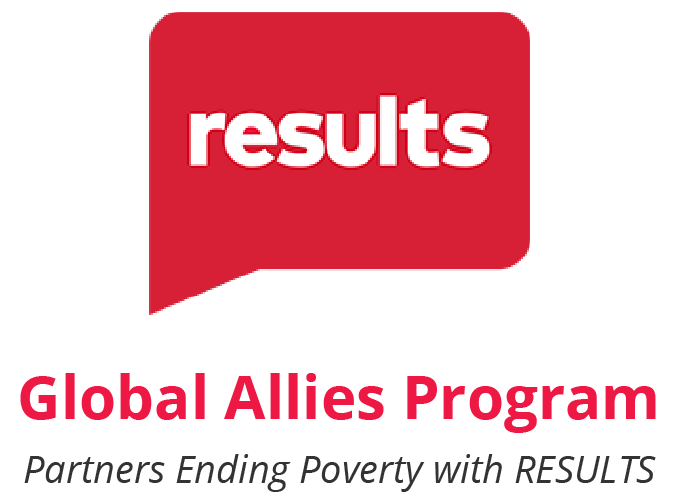 Wrapped
93
Online Actions
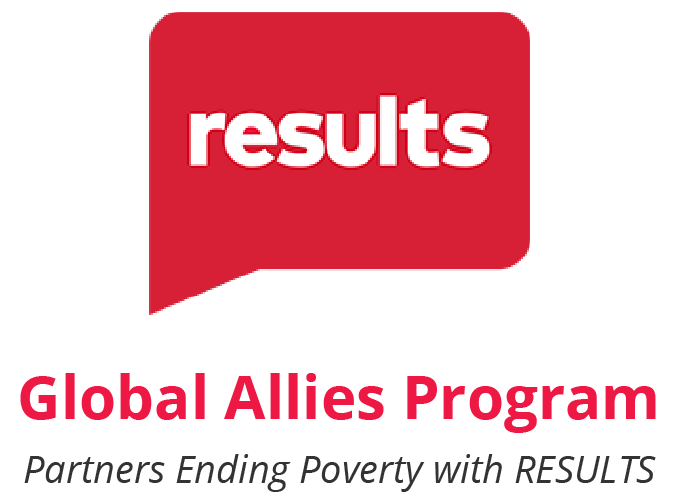 Celebrating Global Health Wins
Gavi, the Vaccine Alliance
Almost 50 members signed on to bipartisan resolutions supporting increased U.S. investment
The Biden Administration announced a bold, early pledge of at least $1.58 billion over 5 years
Global Nutrition
106 bipartisan members of Congress signed on to a letter supporting Nutrition for Growth
9
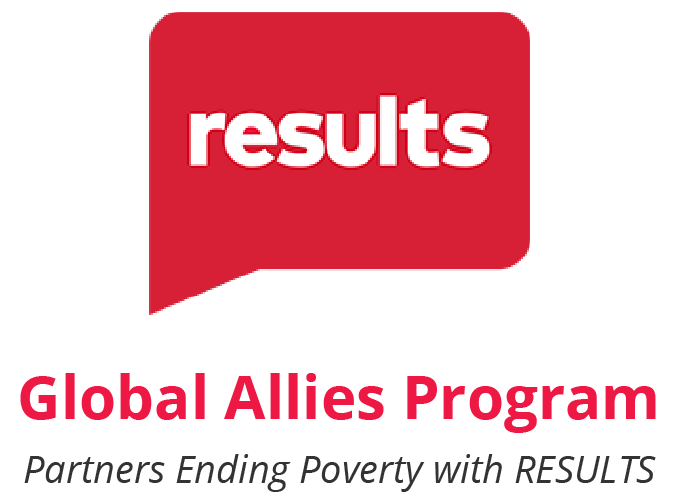 Celebrating FY25 Appropriations
Highest ever signers on House TB DC, increased House Global Fund signers
Protected FY24 funding levels for Gavi, TB, and education
Increases included for maternal and child health and nutrition
Included requested language on maternal and child health, Gavi, nutrition and TB
10
Getting Congress on the record
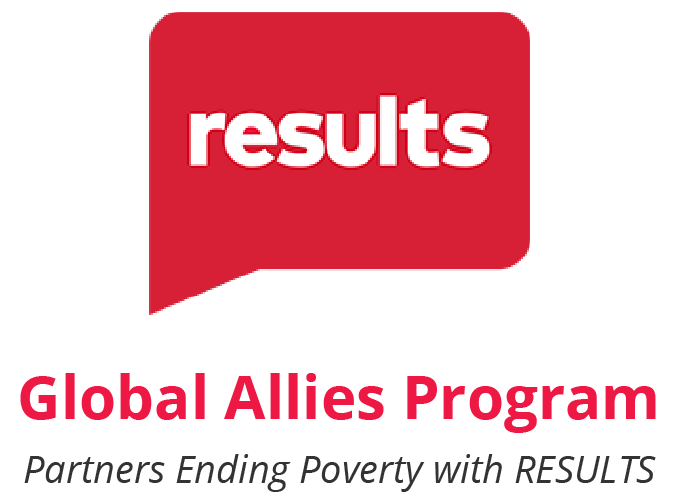 This year, 207 Representatives and 48 Senators took at least one of our global policy actions!
11
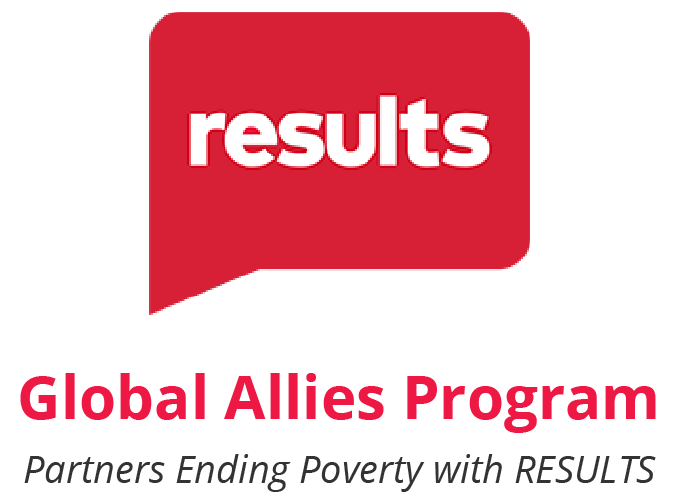 READ Act included in NDAA
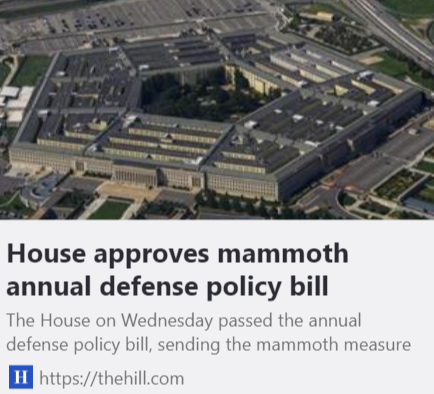 Final Roll Call Vote

281 Y 140 N
12
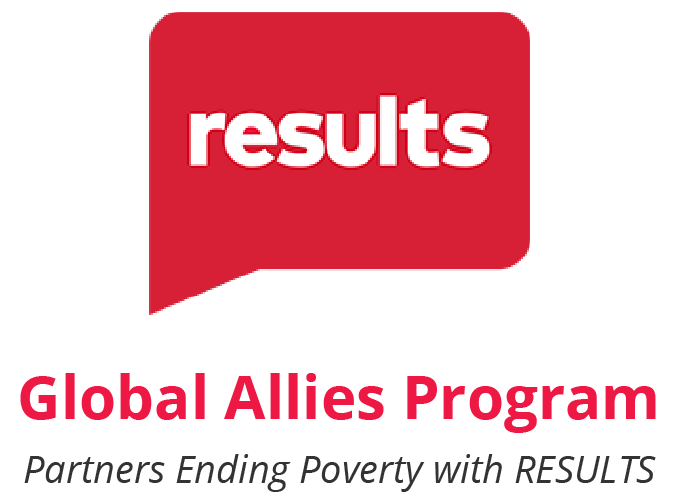 End TB Now Act
13
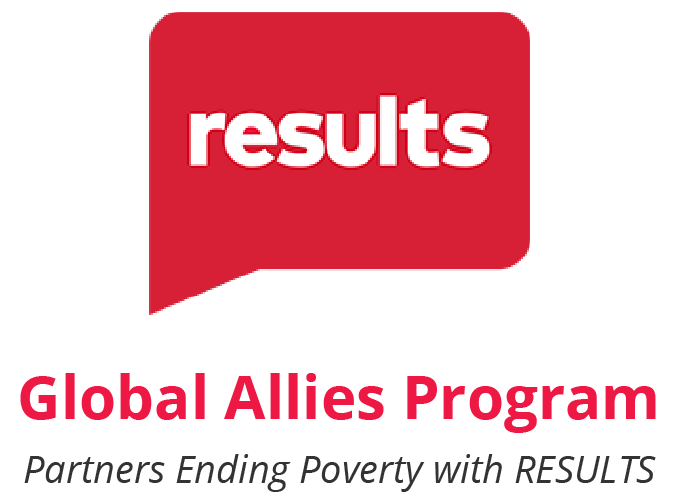 The Final Stretch 2024
118th Congress Ends next week:
House - December 19
Senate - December 20

Personalize and send this message to your House Rep, please add End TB Now & READ Acts to any must pass bills next week!
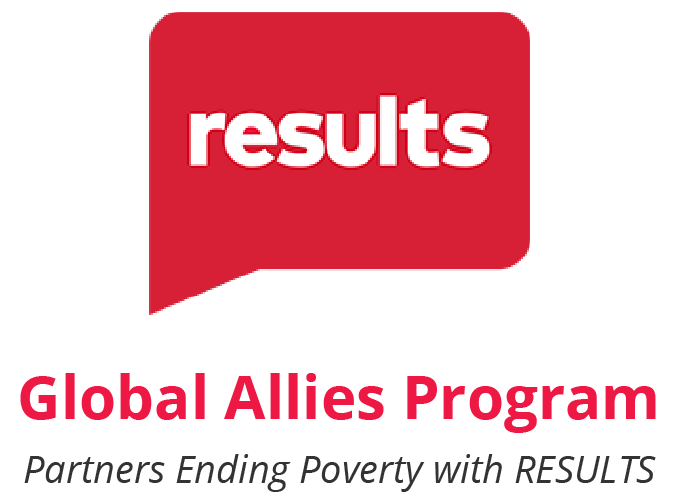 Continue Writing Media
118th Congress Ends next week:
House - December 19
Senate - December 20

Personalize and send this message to your House Rep, please add End TB Now & READ Acts to any must pass bills next week!
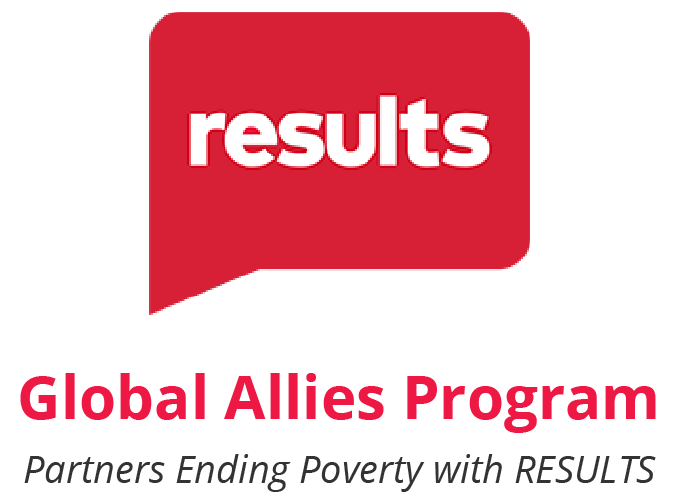 Vision for 2025
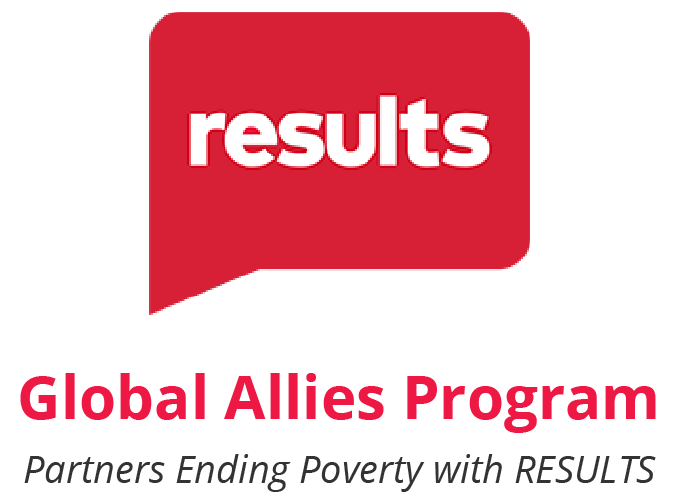 The First 100 Days campaign
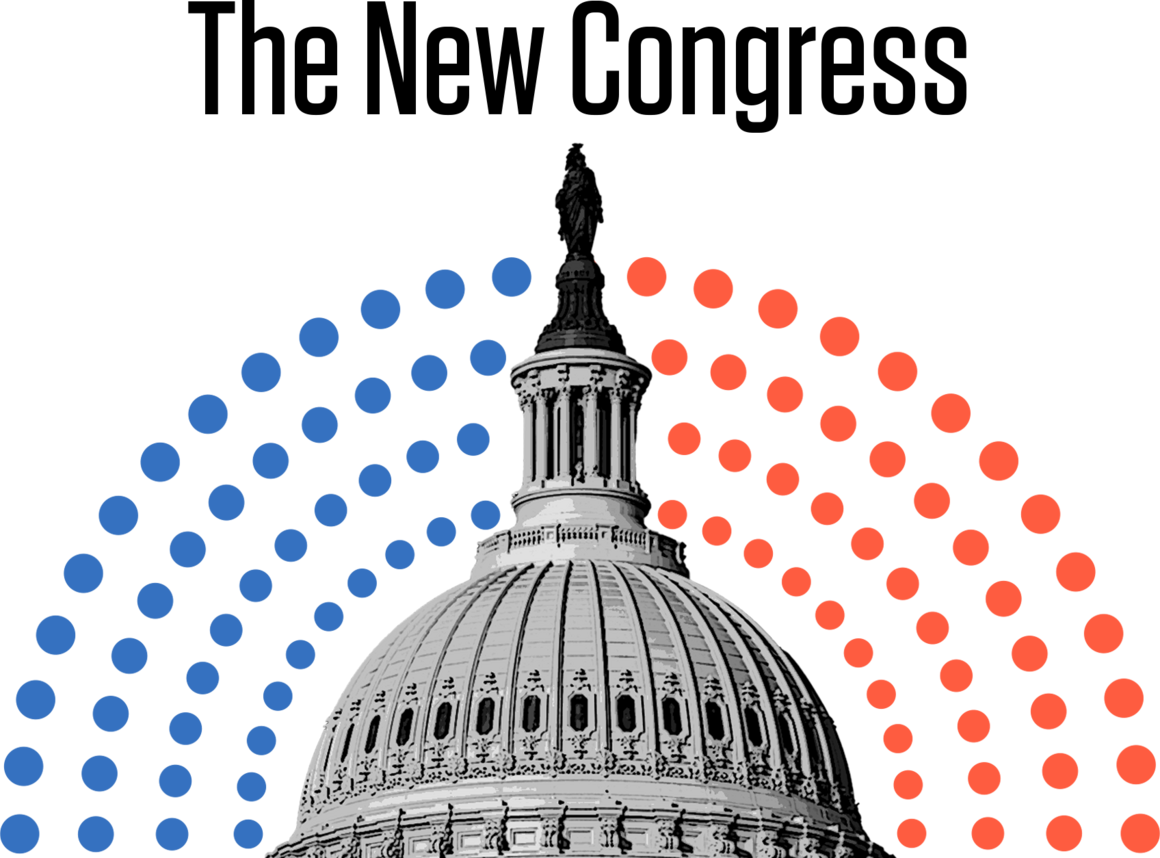 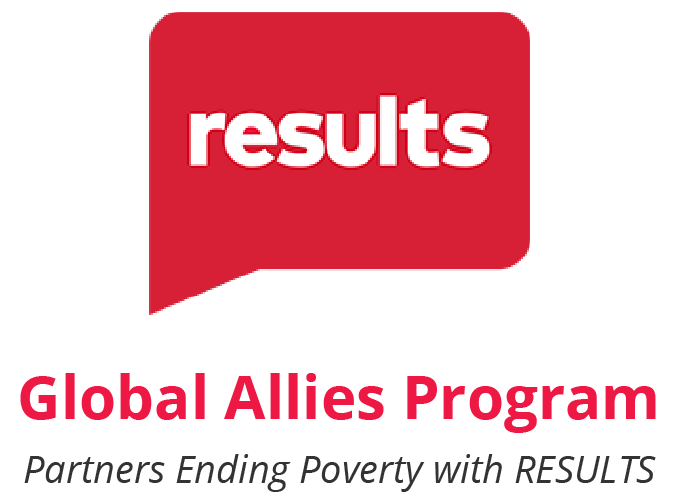 Vision for 2025
FY 26 Appropriations
World TB Day: The Clock is Ticking March 24, 2025
Nutrition for Growth Conference (Paris)March 27 & 28, 2025
The Global Fund ReplenishmentSeptember 2025
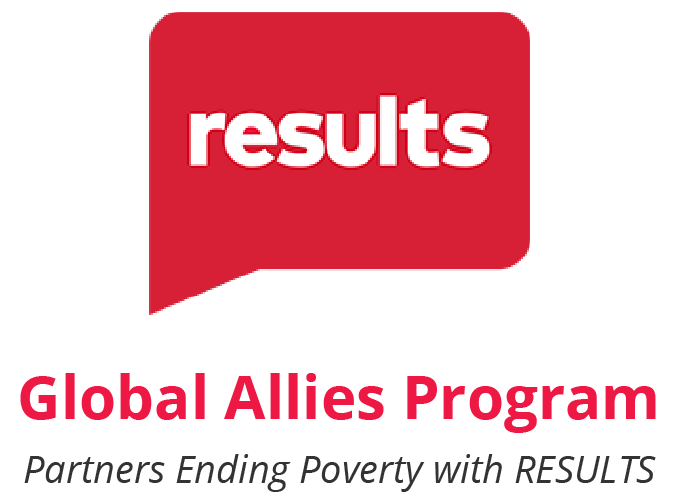 How are you feeling about 2025?
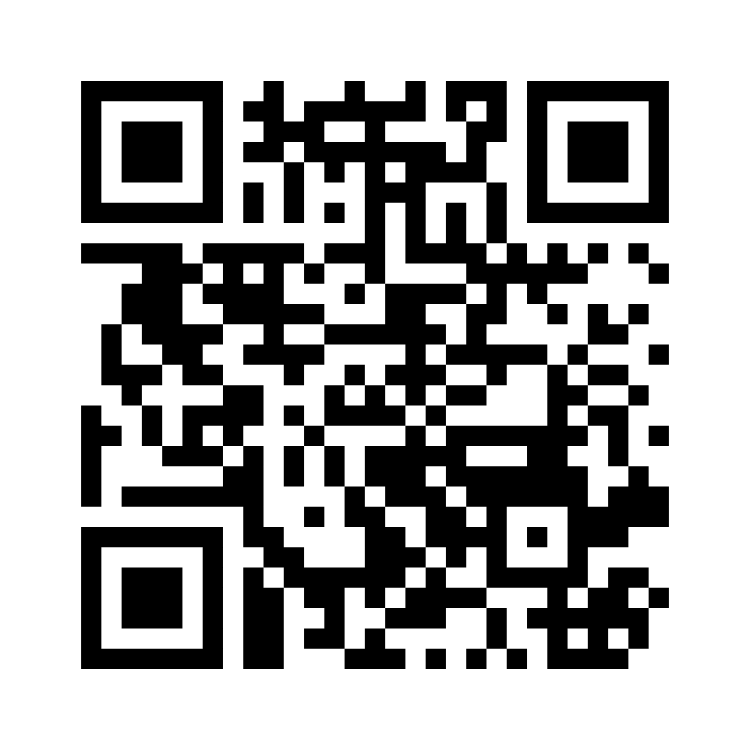 Menti.com
Enter code: 3497 1923
[Speaker Notes: https://www.menti.com/al3fbjocd5gu]
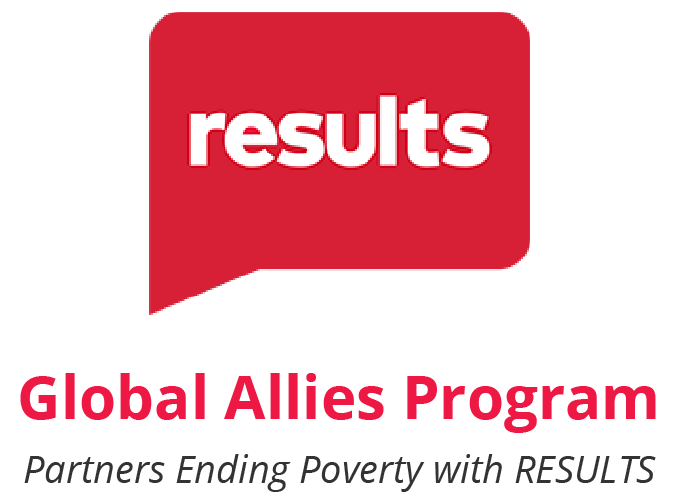 First webinar of 2025
Thursday, January 9at 8:30 PM ETInvite others to join:https://tinyurl.com/2025GAPWebinars
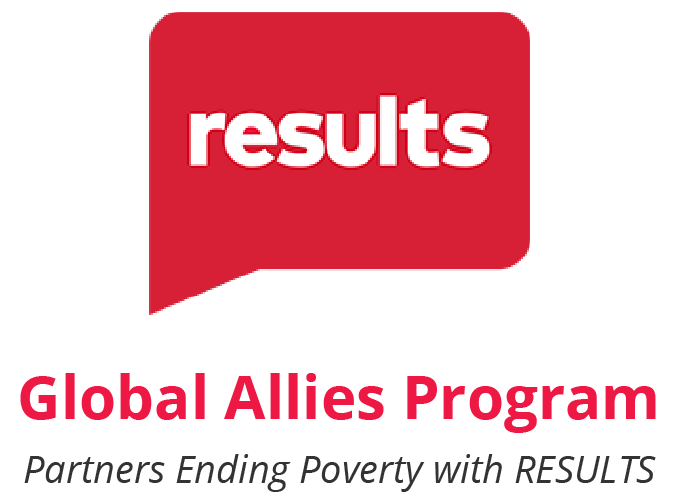 How are we doing?Please complete survey by Friday, December 20
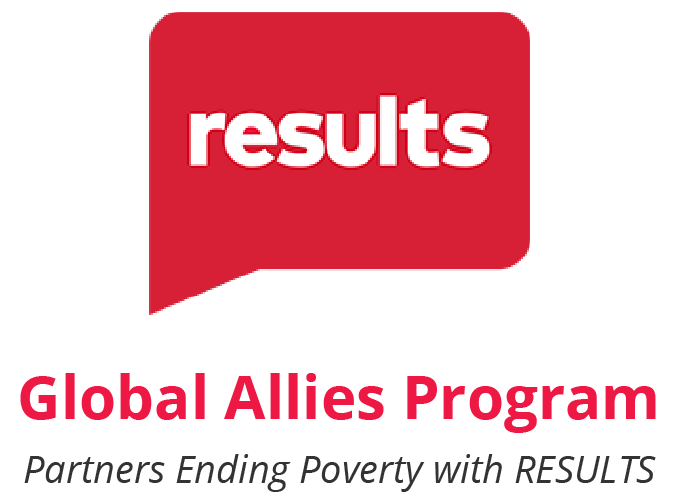 Thank you for making 2024 a great year!